Комунальний вищий навчальний заклад «Вінницька академія неперервної освіти»Лабораторія біології і екологіїШкола неперервного професійного зростання вчителів біології
Біологія. 6 клас

Тема уроку: 
Запліднення у покритонасінних рослин.

Учасник школи, вчитель біології загальноосвітньої школи 
І – ІІІ ст. № 3 м. Калинівка, 
Калинівського р – ну, Вінницької обл. 
Янушевич Людмила Вікторівна
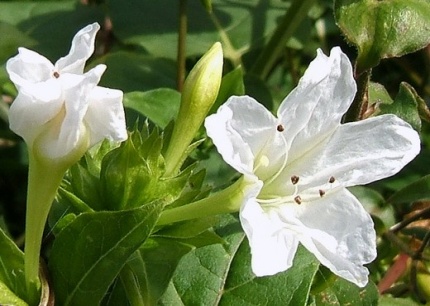 Біологічні задачі
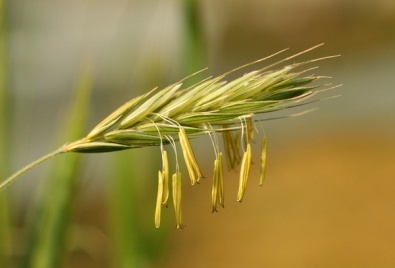 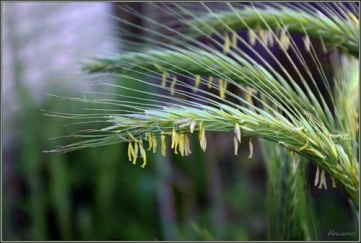 Чому рослини, що цвітуть увечері та вночі, частіше мають віночки білого і жовтого кольорів?
Чому безвітряна погода під час цвітіння може стати причиною зниження врожайності жита, а на врожай пшениці така погода не вплине?
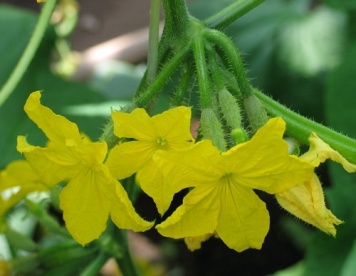 Пустоцвіти, розташовані на головному стеблі та бічних пагонах огірків, не утворюють плодів. Недосвідчений городник подумав, що оскільки пустоцвіти не утворять плодів, то вони зайві, і обірвав їх. Якої помилки він припустився?
Квітка томата ще в бутоні була закрита марлевим мішечком. Бутон розпустився, потім утворився плід. Яким шляхом відбулося запилення?
Квітка вишні ще в бутоні була закрита марлевим мішечком. Бутон розпустився, цвітіння закінчилося, але плід не утворився. Чому?
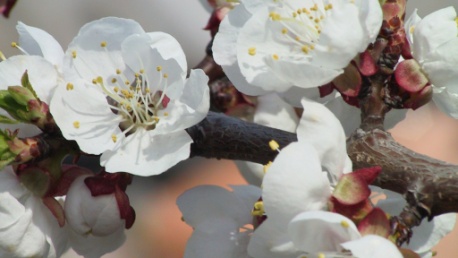 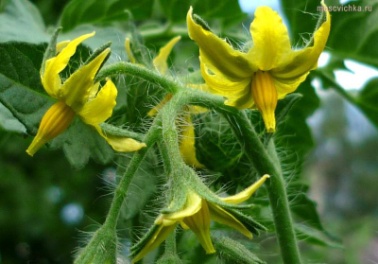 2
Квітка всю ніч готує медБджолу веселу в гості жде :Бери,але як другуЗроби мені послугу:Пилок мій віднеси сусідуБджола несе - і отКвітка зав’яла, і спіє плід…
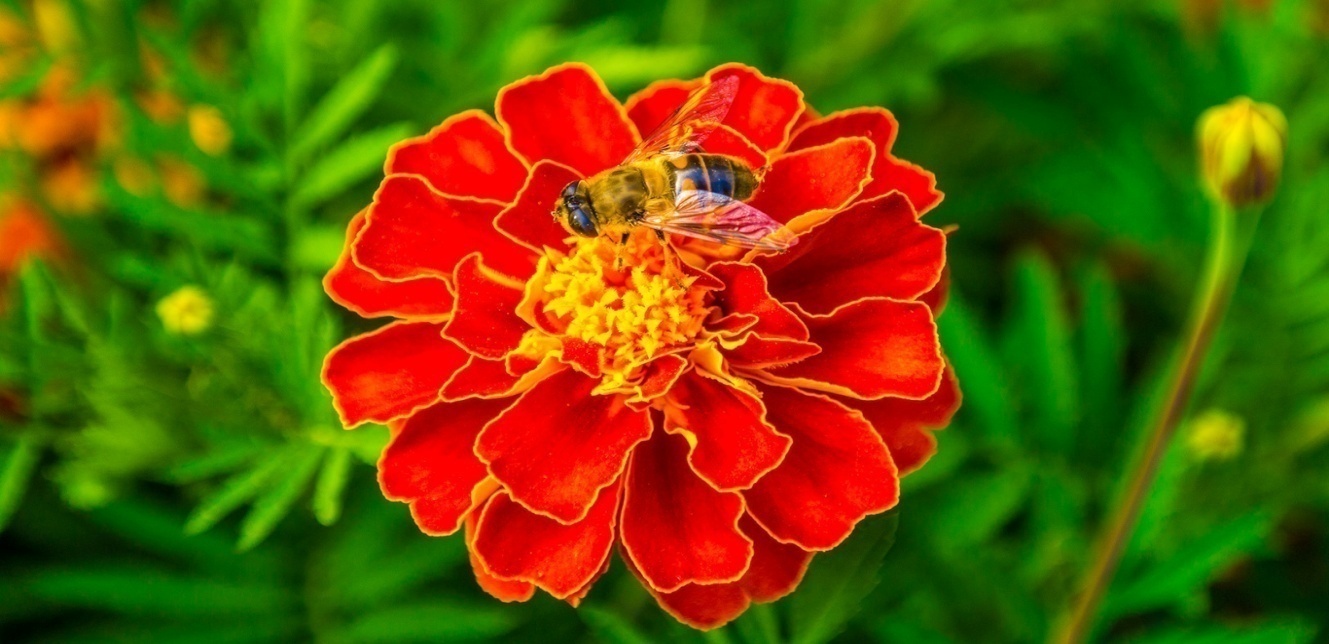 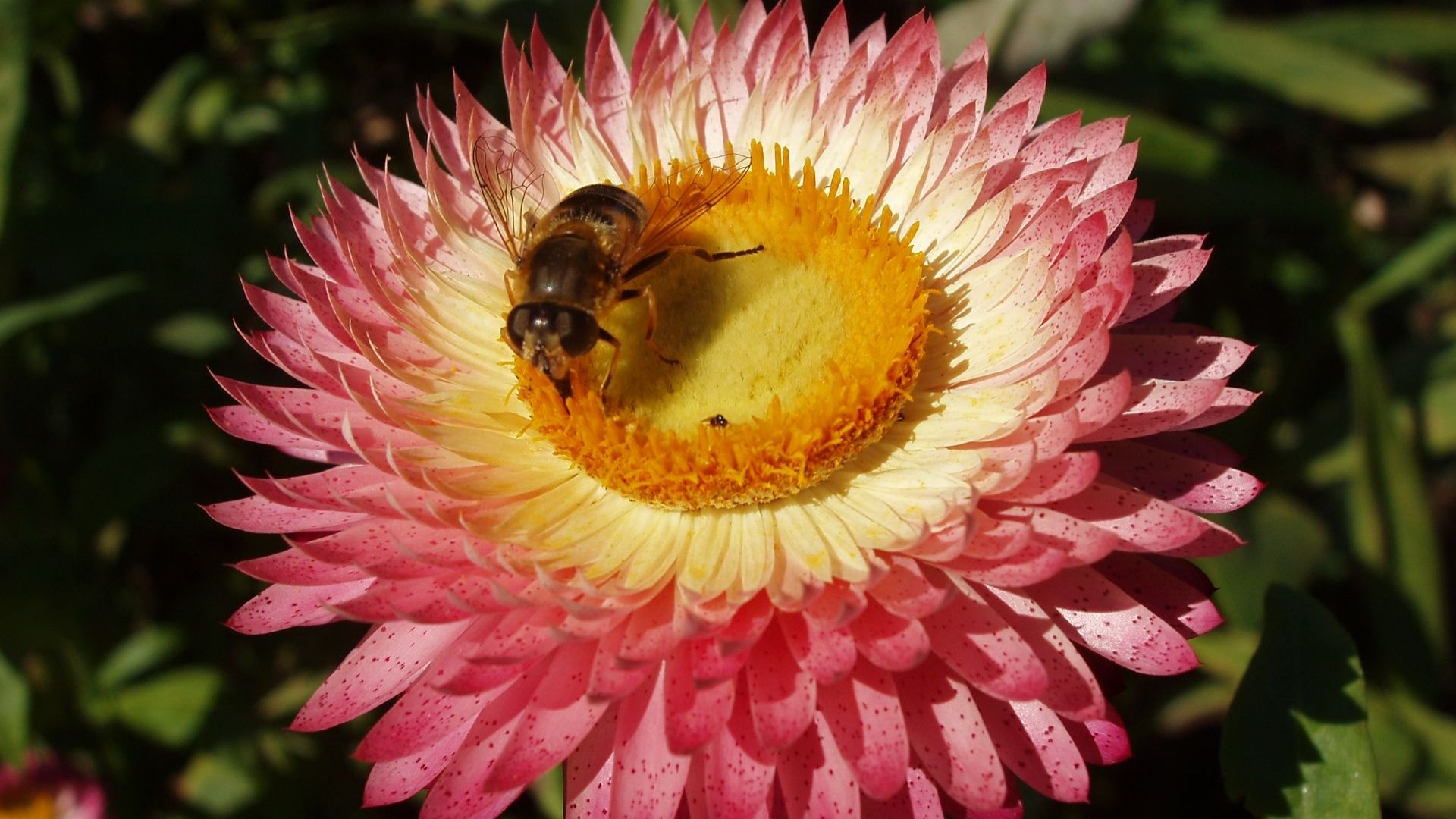 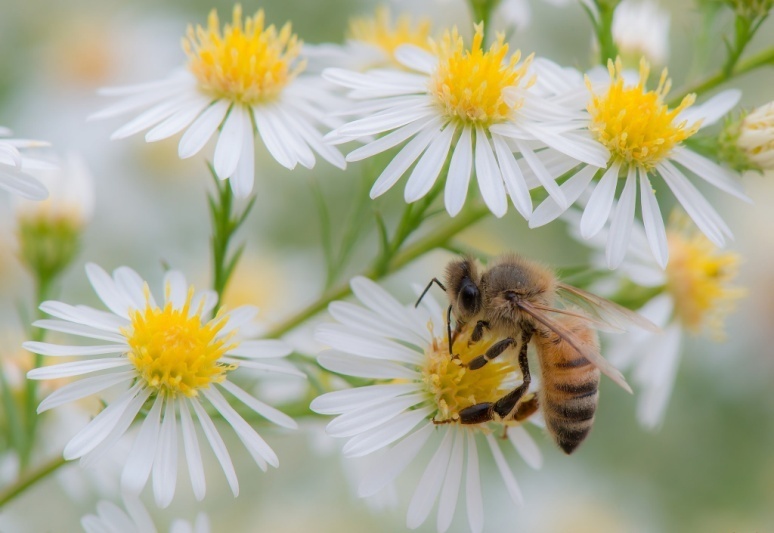 3
Вправа «Так-ні».
Частина пагона, яка несе на собі квітку – квітконіжка.
Віночок – зелені листки розташовані біля яскравих чашолистиків.
Чашолистики яскравим кольором приваблюють комах.
Маточка складається з приймочки, стовпчика і зав’язі.
У середині квітки знаходиться тичинка, з усіх сторін оточена маточками.
У пиляку тичинки знаходиться пилок.
Якщо квітка має і маточки, і тичинки, то вона  називається   двостатевою.
У дводомних рослин чоловічі і жіночі квіти розміщені на одній рослині.
Щиток, початок, китиця, сережка – складні суцвіття.
Комахозапильні рослини ростуть на відкритій місцевості, утворюючи зарості одного виду, мають сухий, легкий пилок.
При штучному опилюванні людина переносить пилок з тичинок одних рослин на приймочки інших.
Вітрозапильні рослини мають яскравий віночок, привабливий запах, великі квіти або суцвіття.
4
Відповіді
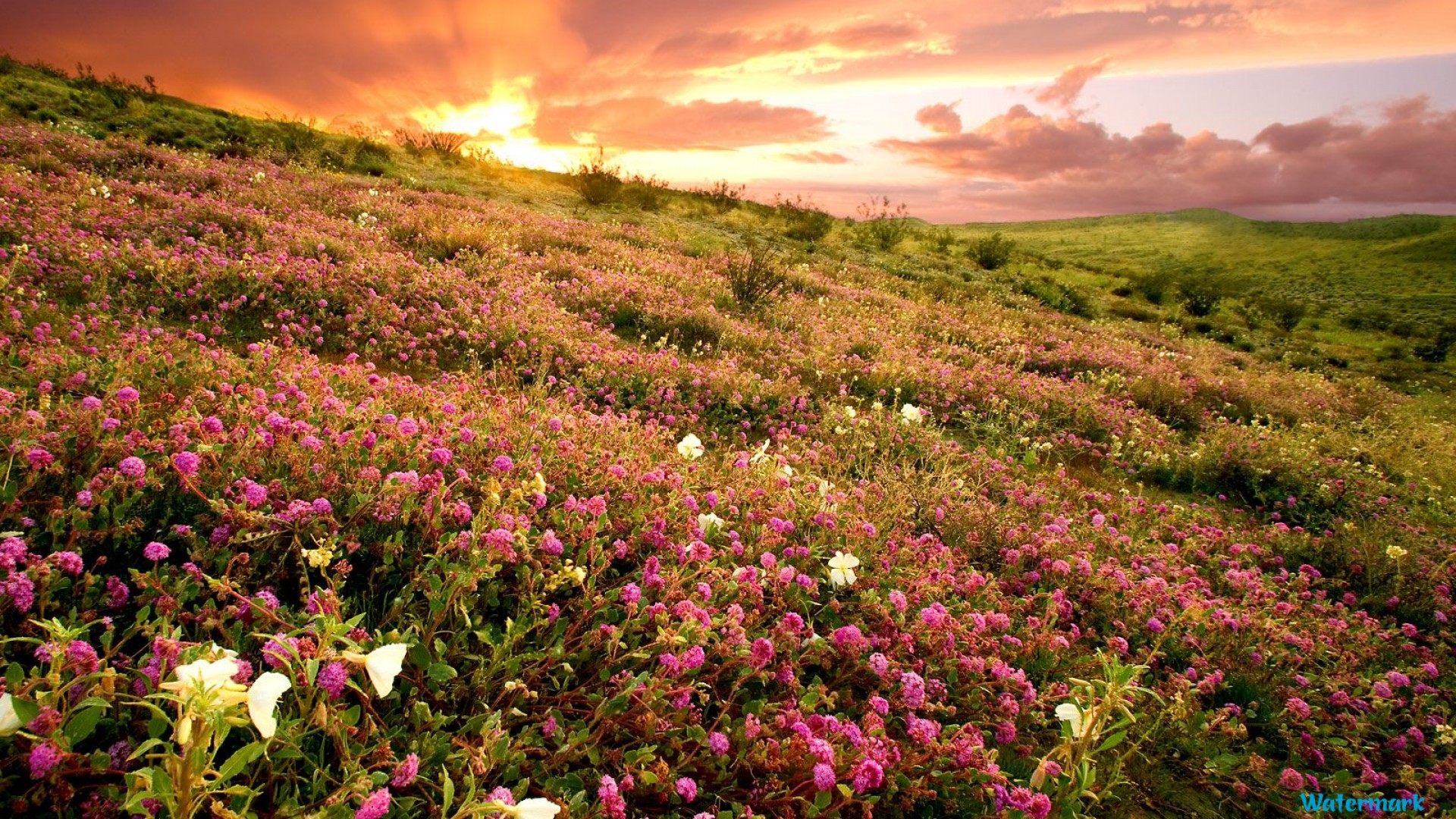 5
6
Тема уроку: «Запліднення у покритонасінних рослин»
Наші завдання:
З'ясувати, у яких частинах квітки формуються статеві клітини.
 Визначити особливості процесу запліднення у квіткових рослин.
 Яке біологічне значення подвійного запліднення?
7
Пригадаймо:
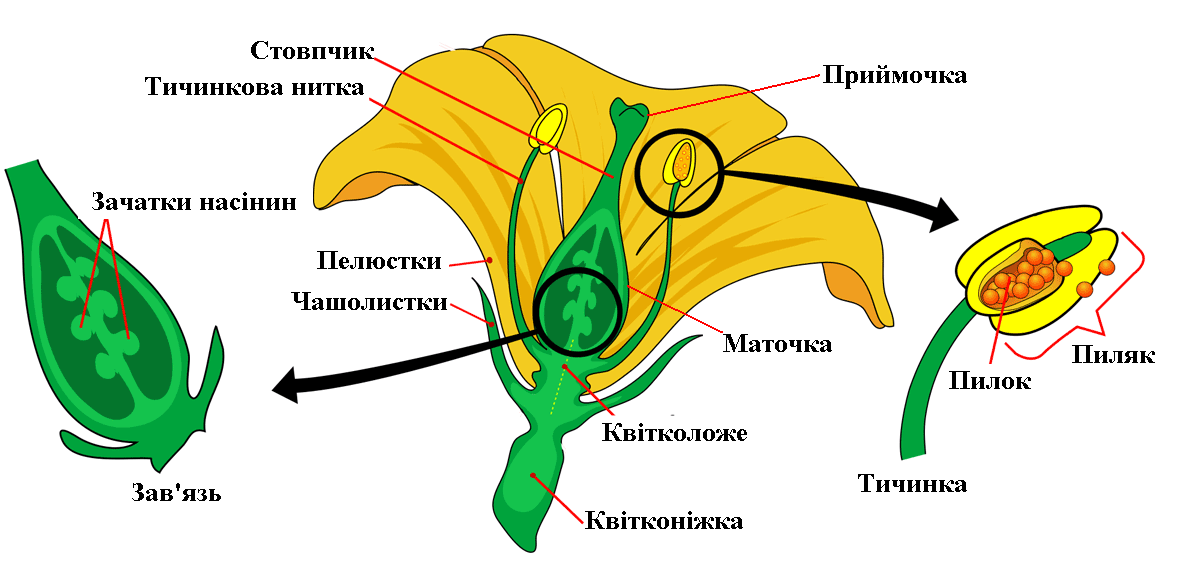 8
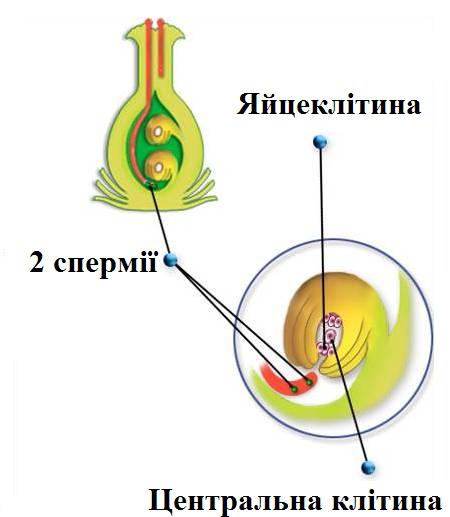 9
Запліднення у покритонасінних рослин
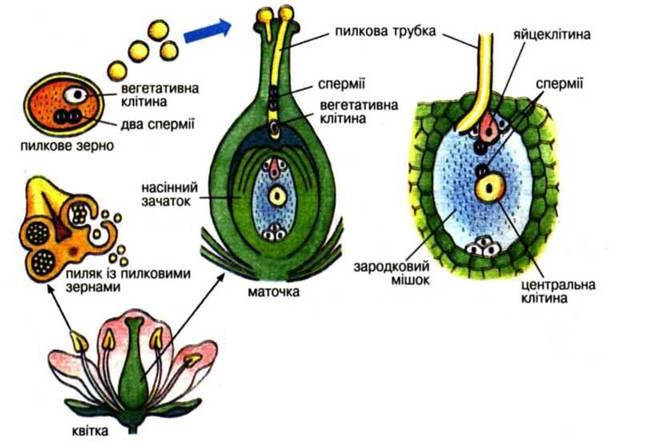 10
«Закінчи речення»
Вкорочений, видозмінений і обмежений у рості пагін, який пристосований до статевого розмноження рослин, називається …
Головними частинами квітки є …
Жіноча частина квітки називається …
Маточка складається з таких частин ….
 Чоловіча частина квітки називається …
Тичинка складається з …
11
Вправа «Логічний ланцюжок»
Визначити послідовність процесів при статевому розмноженні, записавши правильний порядок з допомогою цифр:
а) утворення зиготи;
б) формування ендосперму;
в) утворення пилкової трубки;
г) запліднення;
д) запилення;
є) утворення насіння;
ж) проникнення пилкової трубки в насінний зачаток.
12
Вправа «Біологічне лото».
2
8
3
1
5
7
4
6
13
Подвійне запліднення
Було відкрите у 1898 р.
С.Г.Навашиним.
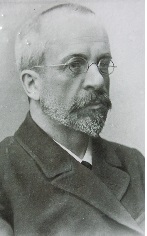 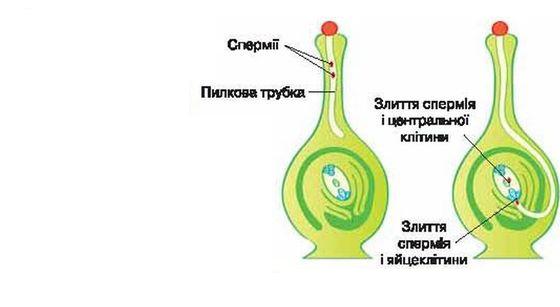 Проблема. 
Чому запліднення у покритонасінних рослин є подвійним?
14
Із зав'язі
Із зиготи
Плід
Зародок
Результат подвійного запліднення
З центральної клітини
З насінного зачатку
З покриву насінного зачатку
Ендосперм насінини
Шкірочка насінини
Насінина
15
Китайське прислів’я: 
«Поки квітки не відцвітуть, плоди не зав’яжуться».
Домашнє завдання
Опрацювати відповідний § 
Творче завдання за бажанням: 
Підготувати  матеріал до рубрики « Значення плодів»
Скласти сенкан на тему: « Запліднення»
16
Література:
Навчальні програми для загальноосвітніх навчальних закладів: Біологія. 6-9 класи. – К.: Видавничий дім «Освіта», 2013. 
Біологія: підруч. для  6 кл. загальноосвіт.навч.закл. / І.Ю. Костіков та ін. – К.: Видавничий дім «Освіта», 2014 – 256с.
М.М. Мусієнко, Ю.Г. Вервес, П.С.Славний, П.Г.Балан, М.Ф. Войцехівський. Біологія 6 клас. К., Генеза, 2000.
refine.org.ua
school.xvatit.com
shkola.ua
uk.wikipedia.org
http://pti.kiev.ua/prezent/prez7/72-prezentacija-listok-dlja-7-klasu.html
17